Khyber Pakhtunkhwa Public Heath Reference Laboratory
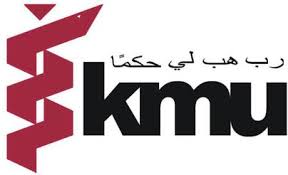 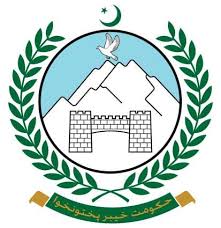 Dr Shaheen Afridi
Director Public Health,
Department of Health,
Khyber Pakhtunkhwa
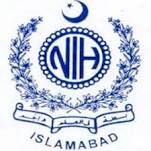 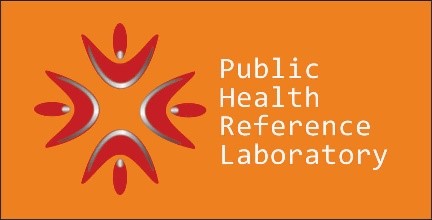 Background
In order to cater the public health needs of the provinces, the need for provincial Public health labs was recognized.

Such a laboratory would perform testing for diseases of public health importance, liaise with health department for prevention, surveillance and control of notifiable diseases.

One of the features of this lab would be to integrate with IDSR and provide real-time communication with the health workers.
Background
A mission of NIH, WHO, Health Department, and CDC visited various sites in KP for feasibility of KP Public Health Lab in 2016.

These sites included Hayatabad Medical Complex, Provincial TB lab, and Khyber Medical University

After detailed laboratory assessment, the team chose IBMS, KMU for establishments of KP-PHRL
Background
A tripartite MoU between department of health, NIH, and KMU was signed.

As part of the MoU, 
KMU provided laboratory infrastructure, human resource andshared equipment (20 laboratory spaces spanning 10,000 square feet, 4 consultants and 6 technicians)
NIH provided equipment, consumables and reagents and training of the human resource
Health department provided the resources for operations
Background
Department of Health also provided a grant-in-aid of 8 million PKR for renovation of the laboratory
The renovation work has nearly been completed and finishing work is remaining.
Laboratory systems validation pilot exercise
Before initiating the formal laboratory functions, it was decided to perform a pilot exercise to test 
Pre-analytical
Analytical
Post-analytical testing
What do we have so far
Seven laboratories (routine haematology and chemistry, microbiology, NCD, Food and environment, Viral serology, molecular biology, and special pathogens and AST)

70 percent of equipment proposed for minimum function have arrived and installed.

This makes up most of viral serology and molecular biology laboratories.
Keeping in view of the available equipment and training, we chose to test lab systems for dengue testing
Designed Dengue SOPs
Pre-analytical SOPs – collection, transport, request form
Analytics SOPs – Equipment logs, Worksheets
Post-analytics SOPs – reporting criteria
Methodology
District Peshawar and Nowshehra
Courier and personal
One technician only
Initial processing not done
In respective sections. Consultant advice
Request+worksheet+result
Whatsapp + dispatch
Results
Total 33 samples received
3 From district Nowshehra, 30 from Peshawar (BHU Sarband, KTH, Kuwait TH)
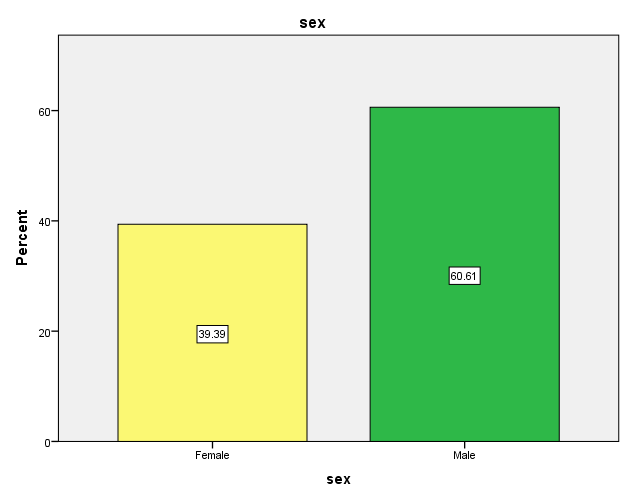 Distribution of test requests
We started receiving Congo and Ricketsia samples as well. 
These were dispatched to NIH in triple packs – packing practice, patient information
Dengue IgM ELISA
23 requests – 7 positive for IgM
Kit positive control issues
Batch processing – Thrift vs quick turnaround time
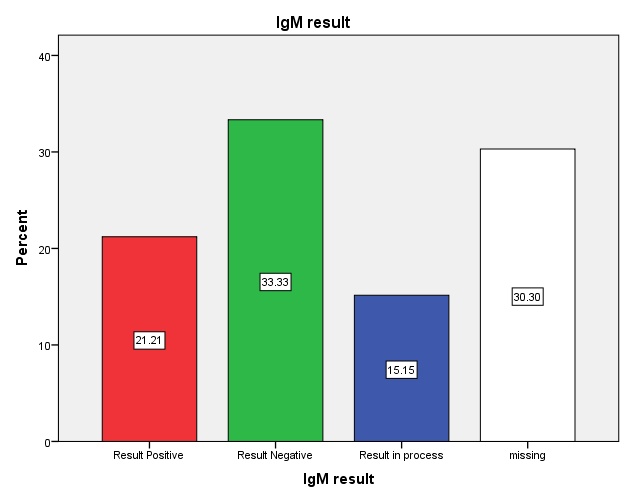 Dengue NS1 results
Total requested 15 – 3 positive 12 negative
Batch processing – thrift vs turnaround time
Dengue qPCR results
Total samples tested (8)
1 positive for serotype 3 
Samples sent to NIH for confirmation
No confirmation yet
Turnaround times
Strengths
System successfully tested. No sample was lost, broken, or sent to wrong laboratory
SOPs designed and implemented
Waste management system started
Equipment tested 
Requirements for consumables identified
Dissemination of information regarding PHRL
Technicians knowledge and skills refreshed
Weaknesses
Sample transport not yet uniform
Reception not yet complete
LMIS yet to be installed
Dedicated staff yet to be hired
Supply chain of consumables is not smooth
Incomplete request forms
Patient traffic in KMU
Opportunities
Skills can be applied for other tests as well
Lays out a platform for outbreak investigation
Better preparedness before the next outbreak
Threats
Doctors and staff may lose motivation
Recommendation
LMIS
Courier contracts
Staff
Supply chain and inventory management
Agenda points
Equipment is installed
Rest of the equipment will come. Issue of one vendor. Dr Faheem Solved it.
Certain reagents from NIH requested. Assured that they will come.
ED NIH visited our lab and was happy with the way things are moving.
Received training in Dengue Management, Biosafety and Biosecurity
Would soon start recruiting staff for KP-PHRL
Dengue exercise
LIMS
Visit for LIMS
Visit to NIH for LIMS assessmsent
Visit of Mr Ali and team to KMU
Visit of Mr Ali’s technical team to KMU
Yasar Yousafzai,Quratul Ain Wahid3, Shahtaj KhanAwal Meer4, Arshad Khan5, Tehmina Jalil4, Asif Ali1,3, Sadia Fatima1, Fazle Raziq
1Institute of Basic Medical Sciences, Khyber Medical University. 
2Institute of Infection, Immunity and Inflammation, University of Glasgow.
3Institute of Cancer Sciences, University of Glasgow.
4Department of Pathology, Khyber Girls Medical College.
5Department of Haematology, Rehman Medical Institute.
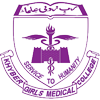 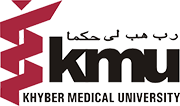 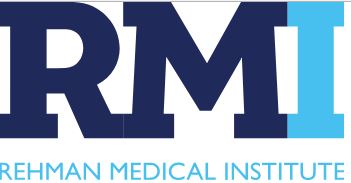 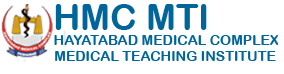